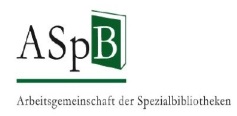 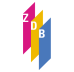 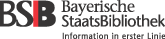 Vertretungen der Öffentlichen Bibliotheken
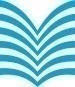 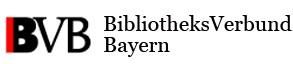 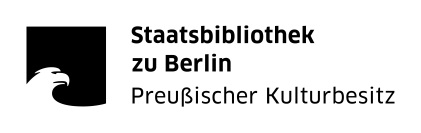 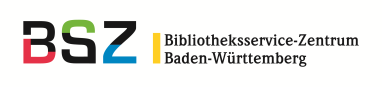 Schulungsunterlagen derAG RDA
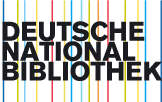 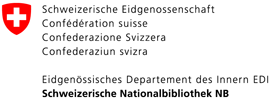 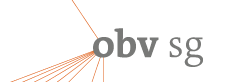 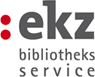 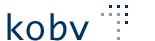 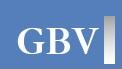 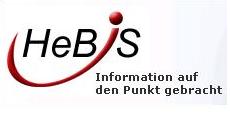 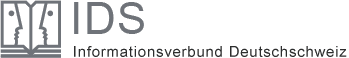 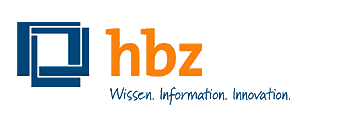 1
[Speaker Notes: Herzlich willkommen zur Grundlagenschulung RDA. Diese Eingangsfolie werden Sie bei allen Schulungsunterlagen der AG RDA finden. Sie zeigt alle am Projekt beteiligten Institutionen, die diese Schulungsunterlagen kooperativ erarbeitet haben. Diese Institutionen sind alle im Standardisierungsausschuss vertreten, der das RDA-Projekt für den Umstieg auf den internationalen Standard RDA beauftragt und über seine Arbeitsergebnisse abgestimmt hat. 

Hinter den Logos verbergen sich Bibliotheksverbünde, Nationalbibliotheken, Vertreter von öffentlichen und Spezialbibliotheken aus Deutschland, Österreich und der deutschsprachigen Schweiz.]
Modul 1
Einführung und Grundlagen
AG RDA Schulungsunterlagen – Modul 1: Einführung und Grundlagen | Stand: 23.04.2015 | CC BY-NC-SA
2
[Speaker Notes: Modul 1 ist eine allgemeine Schulung und soll dazu dienen, die Grundlagen für das Verständnis des Standards RDA zu legen. Gleichzeitig dient sie als Einführung für die fachspezifischen Schulungen. Die vorliegende Präsentation ist sowohl für die Vermittlung in einer Präsenzveranstaltung als auch zum Selbststudium geeignet.

Alle Schulungsunterlagen der AG RDA sind unter der Lizenz CC BY-NC-SA. Namensnennung-NichtKommerziell-Weitergabe unter gleichen Bedingungen öffentlich zugänglich.]
Konzeptionelle Modelle der RDA
Entstehung und Organisation der RDA
RDA Toolkit
Struktur und Aufbau der RDA
Grundbegriffe für die Einführung der RDA
AG RDA Schulungsunterlagen – Modul 1: Einführung und Grundlagen | Stand: 23.04.2015 | CC BY-NC-SA
3
[Speaker Notes: Im ersten Teil dieser Schulung werden die Modelle, die dem Standard RDA zugrunde liegen, vorgestellt. Im zweiten Teil lernen Sie die Entstehung und die Organisation der RDA sowie das Arbeitsinstrument RDA Toolkit kennen. Im dritten Teil beschäftigen wir uns mit der Struktur und dem Aufbau der RDA und der letzte Teil stellt Ihnen die Grundbegriffe vor, die Sie für die Anwendung der RDA unbedingt benötigen.

Zu einzelnen Lerninhalten gibt es Aufgaben zum üben und festigen der gerade behandelten Inhalte. Diese finden Sie in getrennten Dokumenten, ebenso die Lösungen zu den Aufgaben.]
Was ist wichtig zu wissen?
Entität
Terminologie
Attribut
FRBR
RDA
Beziehung
Cataloguers Judgement
Aufbau und Struktur
D-A-CH
Standardelemente-Set
Sucheinstiege
Entstehung und Organisation
RDA Toolkit
Optionen und Alternativen
Ausnahmen
Beschreibungsarten
AG RDA Schulungsunterlagen – Modul 1: Einführung und Grundlagen | Stand: 23.04.2015 | CC BY-NC-SA
4
[Speaker Notes: Hier noch einmal im Überblick, welche Lerninhalte Ihnen während der Schulung begegnen werden.]
Modul 1
Einführung und GrundlagenTeil 4
Grundbegriffe für die Einführung der RDA
AG RDA Schulungsunterlagen – Modul 1: Einführung und Grundlagen | Stand: 23.04.2015 | CC BY-NC-SA
5
[Speaker Notes: Der letzte Teil der RDA-Grundlagenschulung stellt Ihnen die Grundbegriffe vor, die Sie für Ihre Arbeit mit dem Standard kennen müssen.]
Grundlegende Begriffe in RDA
FRBR-Vokabular (Entitäten – Merkmale - Beziehungen und Werk – Expression - Manifestation - Exemplar)
Kernelemente und Zusatzelemente
Standardelemente-Set und D-A-CH
Sucheinstiege
Optionen und Alternativen
Beispiele
Ausnahmen
Beschreibungsarten
Cataloguers Judgement
AG RDA Schulungsunterlagen – Modul 1: Einführung und Grundlagen | Stand: 23.04.2015 | CC BY-NC-SA
6
[Speaker Notes: Wie bereits erwähnt, verwendet der Standard RDA das Vokabular der FRBR. Diese Begriffe haben wir ausführlich im ersten Teil der Schulung besprochen.

Im folgenden und letzten Teil der RDA-Grundlagenschulung möchten wir Ihnen nun weitere Begriffe vorstellen. Die meisten davon finden Sie auch im Kapitel 0 erläutert.]
Kernelemente und Zusatzelemente
Ein Kernelement ist eine Mindestanforderung zur Identifizierung einer Entität (z. B. einer Person, eines Titels).
Die Kernelemente sind im Kapitel 0 der RDA aufgelistet.
Weitere Elemente (Zusatzelemente) zur tieferen Erschließung von Ressourcen sind möglich.
Für den deutschsprachigen Raum wurde von der AG RDA ein für alle Partner verbindliches Standardelemente-Set als Mindestanforderung für die Katalogisierung vereinbart.
AG RDA Schulungsunterlagen – Modul 1: Einführung und Grundlagen | Stand: 23.04.2015 | CC BY-NC-SA
7
[Speaker Notes: In den RDA ist eine Reihe von Elementen als Kernelement (core) gekennzeichnet. Diese Elemente sind in RDA im Kapitel 0 unter RDA 0.6.2 - RDA 0.6.7 aufgelistet. Die Erfassung dieser Elemente ist vorgeschrieben, wenn die Angabe auf die Ressource bzw. die Entität zutrifft (applicable) und sie entweder vorhanden oder einfach ermittelbar ist (readily ascertainable). Einige dieser Kernelemente gelten nur dann als Kernelement, wenn bestimmte andere Elemente nicht besetzt werden können, wenn es sich z. B. um bestimmte Ressourcenarten handelt oder wenn sie zu Unterscheidungszwecken angegeben werden müssen (core if).
Alle im Standard definierten Kernelemente zusammen bilden einen Mindeststandard für die Erschließung nach RDA. Die Angabe weiterer spezifischer Elemente ist Ermessenssache und liegt im Entscheidungsspielraum der anwendenden Institution z. B in Form von Katalogisierungslevel. Sie kann diese Entscheidung aber auch ins Ermessen des Katalogisierers stellen. Hierauf gehen wir am Ende der Schulung noch einmal genauer ein.
Um den Datentausch jedoch möglichst einfach und sinnvoll zu gestalten haben die Mitglieder der AG RDA ein gemeinsames Standardelemente-Set für den deutschsprachigen Raum erarbeitet und  folgende Festlegungen getroffen: Die zusätzlich zu verwendenden Elemente werden im Deutschen  als „Zusatzelemente“ bezeichnet. Kernelemente und Zusatzelemente bilden zusammen das Standardelemente-Set. Alle Elemente des Standardelemente-Sets stellen einen verbindlichen Mindeststandard für die Katalogisierung im deutschsprachigen Raum dar. Die Erfassung weiterer, über die im Standardelemente-Set festgelegten Elemente hinaus, steht im Ermessen jeder einzelnen Bibliothek bzw. katalogisierenden Institution.]
Standardelemente-Set
Kernelemente
Zusatzelemente
Standardelemente-Set
für den deutschen Sprachraum
AG RDA Schulungsunterlagen – Modul 1: Einführung und Grundlagen | Stand: 23.04.2015 | CC BY-NC-SA
8
[Speaker Notes: Dieses Standardelemente-Set für den deutschsprachigen Raum, besteht aus den in den RDA festgelegten Kernelementen und den vereinbarten Zusatzelementen. Es liegt in zwei Ausgaben vor: einmal für die bibliografischen Daten und einmal für die Normdaten.]
Auszug aus dem Standardelemente-Set für Normdaten
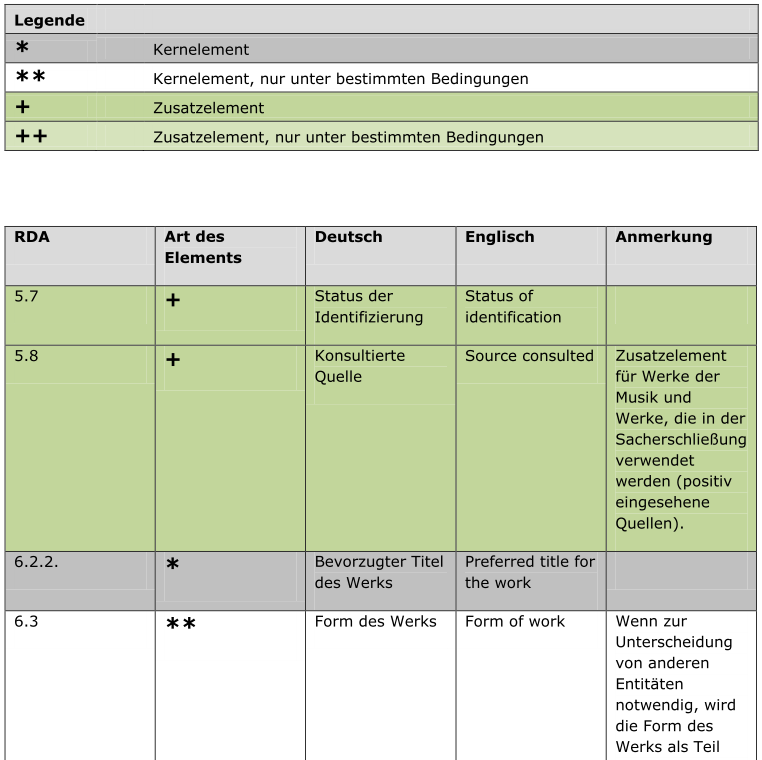 AG RDA Schulungsunterlagen – Modul 1: Einführung und Grundlagen | Stand: 23.04.2015 | CC BY-NC-SA
9
[Speaker Notes: Hier ein Screenshot aus dem Standardelemente-Set für Normdaten. Die grau unterlegten Felder sind die Kernelemente, die weißen enthalten Kernelemente unter bestimmten Bedingungen und die grün unterlegen Felder enthalten die Zusatzelemente.]
Auszug aus dem Standardelemente-Set für Titeldaten
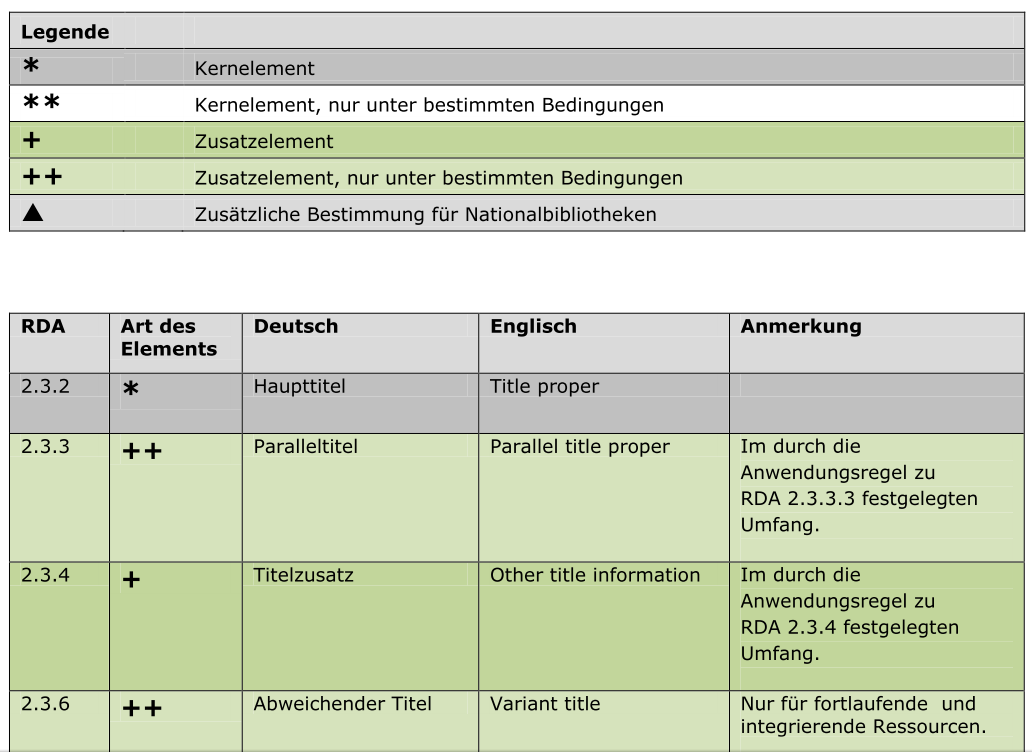 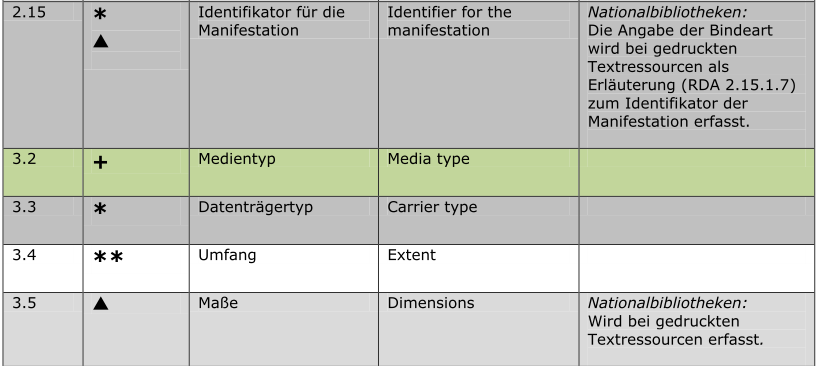 AG RDA Schulungsunterlagen – Modul 1: Einführung und Grundlagen | Stand: 23.04.2015 | CC BY-NC-SA
10
[Speaker Notes: Hier ein Auszug aus dem Standardelemente-Set für die bibliografischen Daten.

Hinweis: Im Standard RDA selbst sind die Kernelemente bei jedem Element bzw. Unterelement ausgewiesen. In den D-A-CH werden auch die Zusatzelemente für den deutschen Sprachraum beim jeweiligen Element vermerkt.]
Anwendungsrichtlinien
Erläuterungen
Arbeitshilfen
Anwendungs-regeln
Beispiele
Anwendungsrichtlinien für den deutschen Sprachraum
D-A-CH
AG RDA Schulungsunterlagen – Modul 1: Einführung und Grundlagen | Stand: 23.04.2015 | CC BY-NC-SA
11
[Speaker Notes: Bereits weiter oben haben Sie die D-A-CH kennengelernt. Hier möchten wir Ihnen zeigen, aus welchen Elementen sie sich zusammensetzen.
Die Anwendungsrichtlinien für den deutschen Sprachraum (D-A-CH) sind nach einem Baukastenprinzip aufgebaut. Sie können aus mehreren Elementen bestehen, können aber auch nur eines der oben aufgeführten Elemente enthalten. So kann es z. B. vorkommen, dass für eine RDA-Stelle keine Anwendungsregel nötig war, jedoch eine Erläuterung zum besseren Verständnis. Hinter dem Baustein „Arbeitshilfen“ können sich verschiedene Dokumente verbergen, die aus dem RDA Toolkit verlinkt sind. Dies können Listen mit Formangaben oder Sprachcodes sein. Sehr häufig sind es jedoch Katalogisierungs- oder Erfassungshilfen, die Anweisungen zu den Formaten enthalten. Sie müssen getrennt gehalten werden, da, Sie erinnern sich vielleicht, RDA formatneutral formuliert ist.
Die Abkürzung D-A-CH steht für Deutschland, Österreich und die Schweiz und ist eine international verständliche und bekannte Abkürzung.]
Sucheinstiege
Sucheinstiege sind Bezeichnungen die z. B. eine bestimmte Person repräsentieren. 
Ansetzungsform oder Haupteintragung in früheren Regelwerken
Die RDA enthalten Regelungen zur Bildung von Sucheinstiegen und von zusätzlichen Sucheinstiegen.
AG RDA Schulungsunterlagen – Modul 1: Einführung und Grundlagen | Stand: 23.04.2015 | CC BY-NC-SA
12
[Speaker Notes: RDA spricht nicht mehr von einer Haupteintragung oder Ansetzungsform sondern von Sucheinstiegen. So ist z. B. ein Name der eine bestimmte Person repräsentiert, ein Sucheinstieg. Es gibt dezidierte Regelungen in den RDA, die die Bildung solcher Sucheinstiege beschreiben. Sie lernen diese im Laufe der weiteren Schulungen kennen.]
Alternativen und Optionen
Die RDA enthalten eine Reihe von alternativen Richtlinien und Bestimmungen zu einzelnen Regelwerksstellen. 

Es gibt:

Alternativen
Optionale Ergänzungen
Optionale Weglassungen
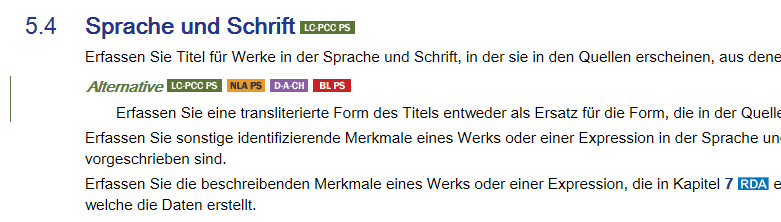 AG RDA Schulungsunterlagen – Modul 1: Einführung und Grundlagen | Stand: 23.04.2015 | CC BY-NC-SA
13
[Speaker Notes: Alternativen und Optionen finden sich in den RDA an vielen Regelwerksstellen. Die Anwender der RDA (die im JSC vertretenen Institutionen) haben sich hierzu verständigt, um möglichst einheitliche Voraussetzungen für den Datentausch zu schaffen. Die AG RDA hat, wiederum im Interesse eines möglichst reibungslosen Datentauschs, für den deutschsprachigen Raum ebenfalls einheitliche Vereinbarungen für jede der betroffenen Stellen getroffen und eine Anwendungsregel dazu formuliert (z. B. „Wenden Sie die Alternative an“).]
Alternativen und Optionen
Die AG RDA hat zu jeder optionalen bzw. alternativen Regelung in den RDA eine verbindliche Entscheidung getroffen und diese in einer Anwendungsregel festgehalten.
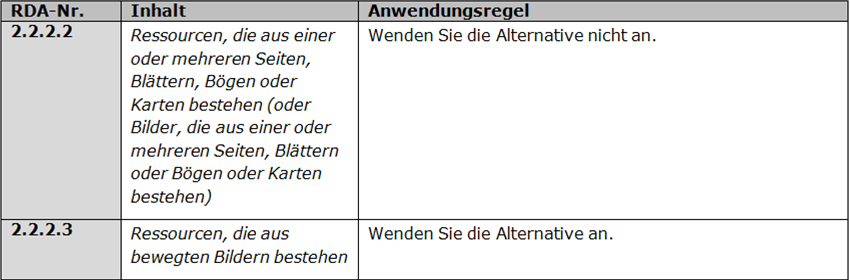 AG RDA Schulungsunterlagen – Modul 1: Einführung und Grundlagen | Stand: 23.04.2015 | CC BY-NC-SA
14
[Speaker Notes: Ziel dieser Festlegungen war es zum einen, sich an den Vereinbarungen der anderen Nationalbibliotheken zu orientieren, zum anderen aber auch eine einheitliche Anwendung für den deutschen Sprachraum zu haben. 
Hier zwei Beispiele.]
Beispiele
Beispiele in RDA sind nicht präskriptiv sondern nur illustrierend.
Beispiele in RDA sind i. d. R. an den anglo-amerikanischen Hintergrund angepasst.
Beispiele für den deutschen Sprachraum sind zurzeit innerhalb der Anwendungsrichtlinien (D-A-CH) abgelegt.
Die deutsche Übersetzung wird sukzessive für die Bedürfnisse im deutschsprachigen Raum angepasst.
Beispiele werden bei Bedarf auch in den internationalen Standard eingebracht.
AG RDA Schulungsunterlagen – Modul 1: Einführung und Grundlagen | Stand: 23.04.2015 | CC BY-NC-SA
15
[Speaker Notes: Im Gegensatz zu den Regelwerken, die wir bislang verwendet haben, sind die Beispiele in den RDA nicht präskriptiv sondern nur illustrierend. Darüber hinaus sind sie zurzeit mehr dem anglo-amerikanischen Hintergrund angepasst. Für den deutschen Sprachraum werden die Beispiele innerhalb der Anwendungsrichtlinien, den D-A-CH abgelegt, bei Bedarf aber auch in den Standard selbst eingebracht. Die Beispiele in der deutschen Übersetzung werden sukzessive für die deutschen Bedürfnisse angepasst.]
Beispiel
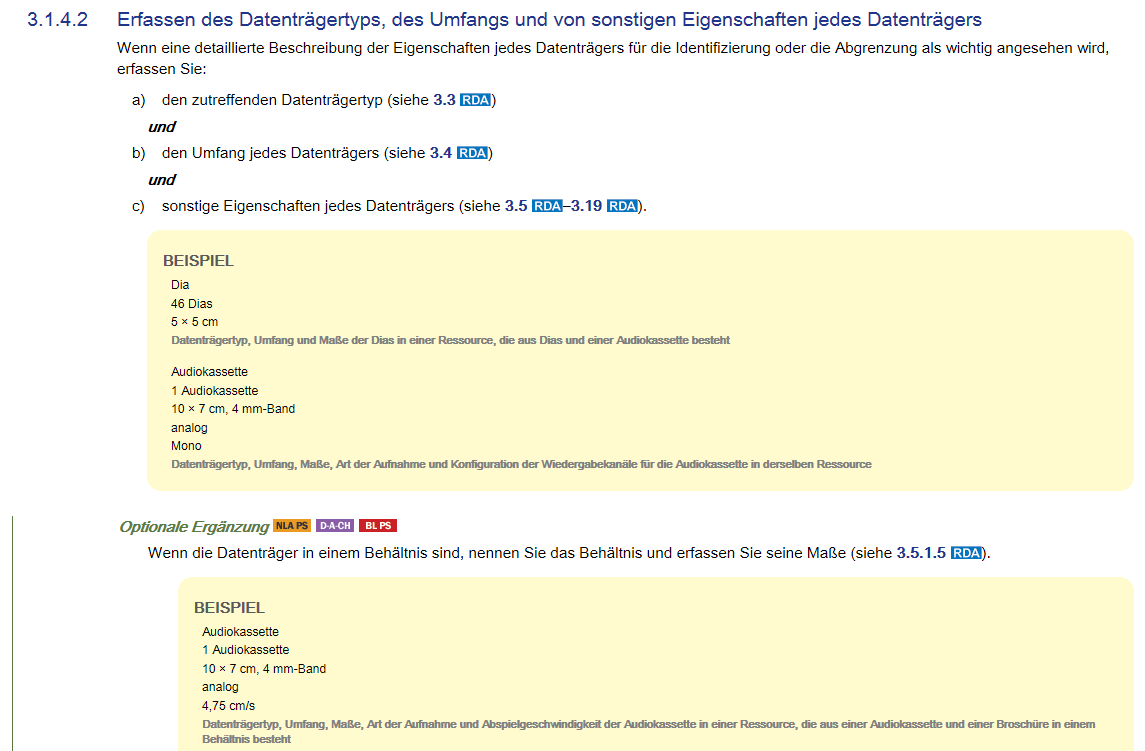 Screenshot aus dem RDA Toolkit  mit Genehmigung der RDA-Verleger (American Library Association, Canadian Library Association, und CILIP: Chartered Institute of Library and Information Professionals)
AG RDA Schulungsunterlagen – Modul 1: Einführung und Grundlagen | Stand: 23.04.2015 | CC BY-NC-SA
16
[Speaker Notes: Beispiele gibt es sowohl zu Regelwerksstellen als auch zu Alternativen und Optionen.]
Ausnahmen
Die RDA enthalten eine Reihe von Bestimmungen, die als Ausnahmen bezeichnet werden. Siehe Regelwerksstelle 0.9

Eine Ausnahme bezieht sich direkt auf die unmittelbar vorangehende Bestimmung und bezieht sich i.d.R. auf eine spezifische Art von Ressource oder eine spezifische Gegebenheit.
AG RDA Schulungsunterlagen – Modul 1: Einführung und Grundlagen | Stand: 23.04.2015 | CC BY-NC-SA
17
[Speaker Notes: Die RDA enthalten eine Reihe von Bestimmungen, die als Ausnahmen bezeichnet werden. Dies wird an der Regelwerksstelle 0.9 beschrieben.
Eine Ausnahme bezieht sich direkt auf die unmittelbar vorangehende Bestimmung und bezieht sich i.d.R. auf eine spezifische Art von Ressource oder eine spezifische Gegebenheit.]
Beschreibungsarten
Umfassende Beschreibung
Analytische Beschreibung
Hierarchische Beschreibung
AG RDA Schulungsunterlagen – Modul 1: Einführung und Grundlagen | Stand: 23.04.2015 | CC BY-NC-SA
18
[Speaker Notes: In RDA 1.5 werden drei Arten unterschieden und dargestellt, wie eine Ressource beschrieben werden kann.
Eine umfassende Beschreibung wird verwendet, um die Ressource als Ganzes zu beschreiben. 
Eine analytische Beschreibung wird verwendet, um einen Teil einer größeren Ressource zu beschreiben. 
Eine hierarchische Beschreibung wird verwendet, um eine Ressource zu beschreiben, die aus mehreren Teilen besteht. Sie kombiniert eine umfassende Beschreibung des Ganzen mit analytischen Beschreibungen eines Teils oder mehrerer Teile. Wenn Teile der Ressource weiter unterteilt sind in eigene Teile, können für diese weiteren Unterteilungen analytische Beschreibungen erstellt werden.

Im Laufe der weiteren Schulungen werden Ihnen diese Beschreibungsarten genauer vorgestellt. An dieser Stelle sollen Sie zunächst die Begriffe kennenlernen.]
Übung
Beschäftigen Sie sich erneut mit Kapitel 0
Versuchen Sie Kernelemente im Regelwerkstext zu finden. 
Versuchen Sie ebenfalls Optionen und Alternativen zu finden.
Schauen Sie sich einzelne D-A-CH an.
Informieren Sie sich über das Standardelement-Set.
AG RDA Schulungsunterlagen – Modul 1: Einführung und Grundlagen | Stand: 23.04.2015 | CC BY-NC-SA
19
[Speaker Notes: Führen Sie die oben genannten Übungsvorschläge getrennt oder auch in Kombination durch. Notieren Sie sich Fragen, auf die Sie vielleicht im weiteren Verlauf der Schulungen zurück kommen möchten.

Tipp: Sie finden das Standardelemente-Set im RDA-Info-Wiki unter https://wiki.dnb.de/display/RDAINFO/Regelwerk]
Terminologie
Neue Begriffe (geistiger Schöpfer, Inhaltstyp, Beziehungskennzeichnung ...)
Geänderte Begriffe (Haupttitel statt Hauptsachtitel, Veröffentlichungsangabe statt Erscheinungsvermerk, Anmerkungen statt Fußnoten ...)
Weggefallene Begriffe (Einheitssachtitel, Urheber, allgemeine Materialbenennung ...)
AG RDA Schulungsunterlagen – Modul 1: Einführung und Grundlagen | Stand: 23.04.2015 | CC BY-NC-SA
20
[Speaker Notes: Sicher sind Ihnen bereits im Laufe dieser RDA-Grundlagenschulung Begriffe aufgefallen, die Sie nicht kennen. Mit den RDA werden Sie neue Begriffe kennenlernen, wie den geistigen Schöpfer. Andere Begriffe haben sich geändert. So heißt es nicht mehr Hauptsachtitel sondern Haupttitel.
Es gibt aber auch Begriffe, die ersatzlos weggefallen sind. Hierzu gehört z. B. der Einheitssachtitel. Diese Sachverhalte werden in RDA in einem veränderten Zusammenhang gesehen und werden in anderer Form beschrieben.]
„Cataloguers Judgement“
Ja, kann denn hier jeder machen, was er will?
AG RDA Schulungsunterlagen – Modul 1: Einführung und Grundlagen | Stand: 23.04.2015 | CC BY-NC-SA
21
[Speaker Notes: Das Prinzip des Cataloguers Judgement zieht sich wie ein roter Faden durch den Standard RDA. Für viele von uns ist das vielleicht zunächst gewöhnungsbedürftig. Natürlich ist damit nicht gemeint, dass jeder/jede macht, was er oder sie gerade will. Es ist aber sehr wohl gemeint, dass jeder/jede den vorliegenden Sachverhalt prüft und die für diesen Zusammenhang richtige Entscheidung eigenständig trifft. Angesichts des sehr großen Anwendungsspektrums, dass die RDA anstrebt, kann nur dies der richtige Weg sein. Eine Erfasserin in einem Museum benötigt andere Angaben für ihre Materialien als der Katalogisierer in einem Verbund. Diese größtmögliche Anpassung an die jeweilige Situation und den Verwendungszweck bei gleichzeitiger Konformität mit dem Regelwerk ist mit „Cataloguers Judgement“ gemeint. Dies ist für uns neu und muss in der Praxis erst eingeübt werden. Auch hierzu werden Sie im Laufe der weiteren Schulungen Hilfestellung und Beispiele bekommen.]
Was wurde bis hierher behandelt?
Entität
Terminologie
Attribut
FRBR
RDA
Beziehung
Cataloguers Judgement
Aufbau und Struktur
D-A-CH
Standardelemente-Set
Sucheinstiege
Entstehung und Organisation
RDA Toolkit
Optionen und Alternativen
Ausnahmen
Beschreibungsarten
AG RDA Schulungsunterlagen – Modul 1: Einführung und Grundlagen | Stand: 23.04.2015 | CC BY-NC-SA
22
[Speaker Notes: Hier noch einmal im Überblick, welche Lerninhalte in diesem Modul behandelt wurden.]
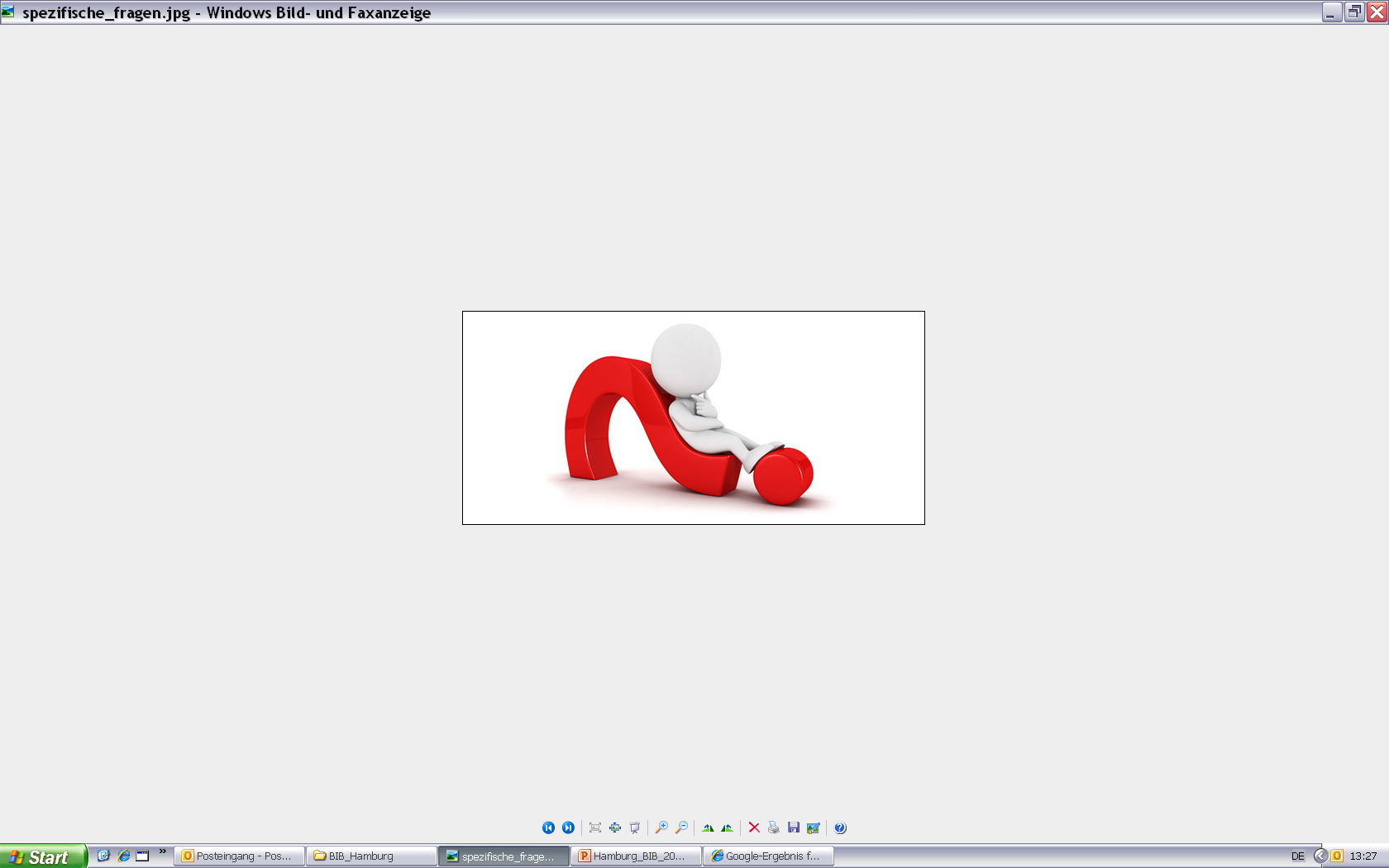 RDA-Info-Wiki: https://wiki.dnb.de/display/RDAINFO/RDA-Info

Mail-Adresse: rda-info@dnb.de

RDA-Informations- und Diskussionsliste rda-info-liste@lists.dnb.de
AG RDA Schulungsunterlagen – Modul 1: Einführung und Grundlagen | Stand: 23.04.2015 | CC BY-NC-SA
23
[Speaker Notes: Wir danken Ihnen ganz herzlich für Ihre Aufmerksamkeit! 

Wir möchten Sie noch auf das RDA-Info-Wiki aufmerksam machen. Dort sind alle Informationen rund um den Standard RDA und die Implementierung im deutschsprachigen Raum gebündelt. Es ist frei zugänglich, ein Passwort ist nicht nötig. 

Für direkte Fragen stehen wir Ihnen gerne unter der Mail-Adresse rda-info@dnb.de zur Verfügung und für den Austausch zu allen Themen rund um RDA gibt es seit Januar 2015 eine Mailingliste mit der Adresse rda-info-liste@lists.dnb.de. Unter diesem Link http://lists.dnb.de/mailman/listinfo/rda-info-liste kommen Sie direkt zur Anmeldung.]